The 20 Greatest Chapters
in the Bible
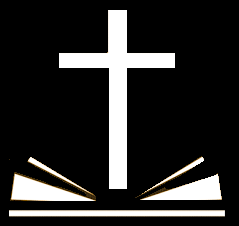 The 20 Greatest Chapters in the Bible
Genesis 01

Exodus 20

Psalms 01

Psalms 23

Psalms 51

Psalms 119

Proverbs 31
Isaiah 40

Isaiah 53

Matthew 05

Matthew 06

Matthew 07

John 17

Acts 02
Romans 08

1Corinthians 13

1Corinthians 15

Ephesians 02

Hebrews 11

James 02
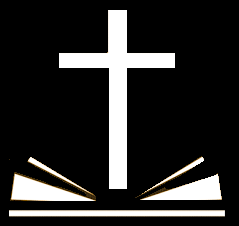 The 20 Greatest Chapters in the Bible
Romans, Chapter 08
FREEDOM!

	1.		Freedom from Judgment—
				No Condemnation (Rom. 8:1-4).

	2.		Freedom from Defeat—
				No Obligation (Rom. 8:5-17).

	3.		Freedom from Discouragement—
				No Frustration (Rom. 8:18-30).

	4.		Freedom from Fear—
				No Separation (Rom. 8:31-39).
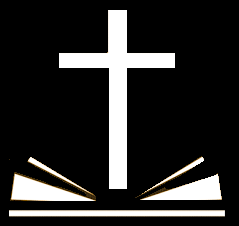 The 20 Greatest Chapters in the Bible
Romans, Chapter 08
FREEDOM!

	Freedom from Judgment (8:1-4).
		No Condemnation


		1.	The Law cannot claim you.

		2.	The Law cannot condemn you.

		3.	The Law cannot control you.
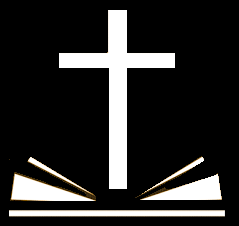 The 20 Greatest Chapters in the Bible
Romans, Chapter 08
FREEDOM!

	Freedom from Defeat (8:5-17).
		No Obligation



		1.	You have not the Spirit.

		2.	You have the Spirit.

		3.	The Spirit has you.
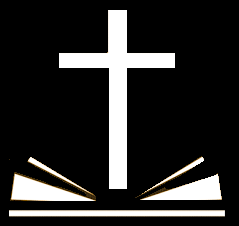 The 20 Greatest Chapters in the Bible
Romans, Chapter 08
FREEDOM!

	Freedom from Discouragement (8:18-30).
		No Frustration


		1.	The creation groans.

		2.	The believers groan.

		3.	The Spirit “groans.”
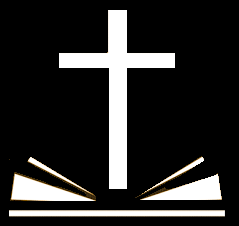 The 20 Greatest Chapters in the Bible
Romans, Chapter 08
FREEDOM!

	Freedom from Discouragement (8:18-30).
		No Frustration

	The intervention of God (8:29,30):

		1.	God foreknew.

		2.	God foreordained (predestined).

		3.	God called.

		4.	God justified.

		5.	God glorified.
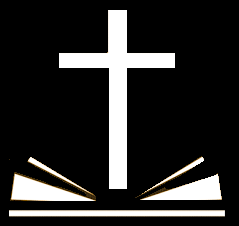 The 20 Greatest Chapters in the Bible
Romans, Chapter 08
FREEDOM!

	Freedom from Fear (8:31-39).
		No Separation

		1.	Who shall successfully oppose us?

		2.	Who shall successfully accuse us?

		3.	Who shall successfully condemn us?

		4.	Who shall successfully separate us?

		5.	Who shall successfully defeat us?
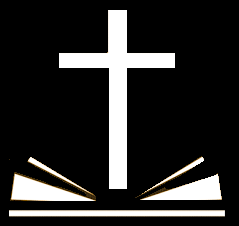 The 20 Greatest Chapters in the Bible
1Corinthians, Chapter 13
Next week:

1Corinthians, Chapter 13

		A.		Four Greek words for Love.

		B.		The Necessity of Agape Love (13:1-3).

		C.		Agape Love Described (13:4-8a).

		D.		Agape and Miraculous Gifts (13:8b-12).

		E.		Agape Love is Eternal (13:13).
The 20 Greatest Chapters
in the Bible